Co tu pasuje? Cz. III
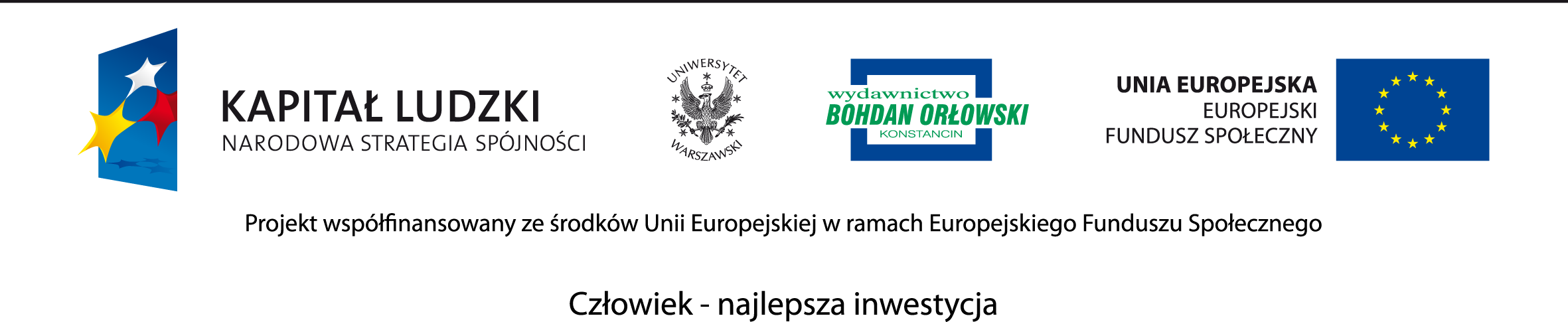 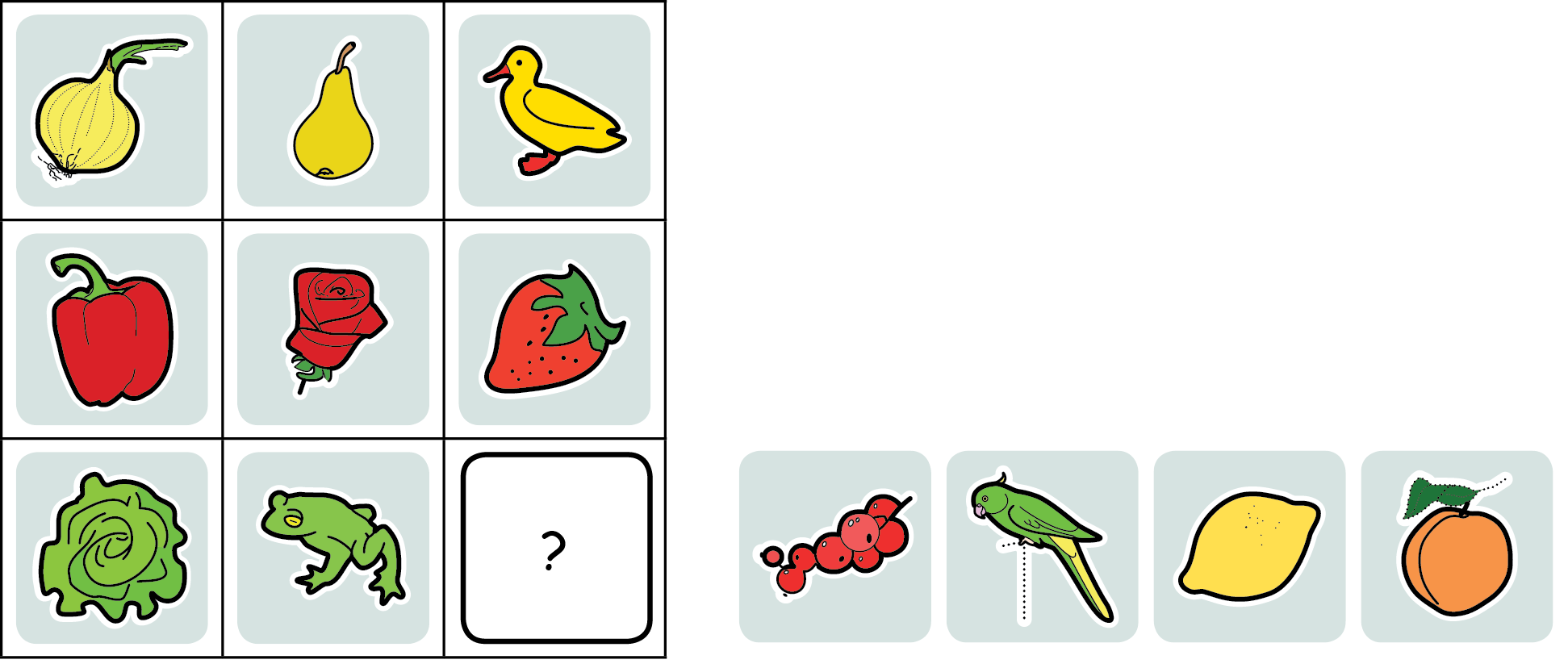 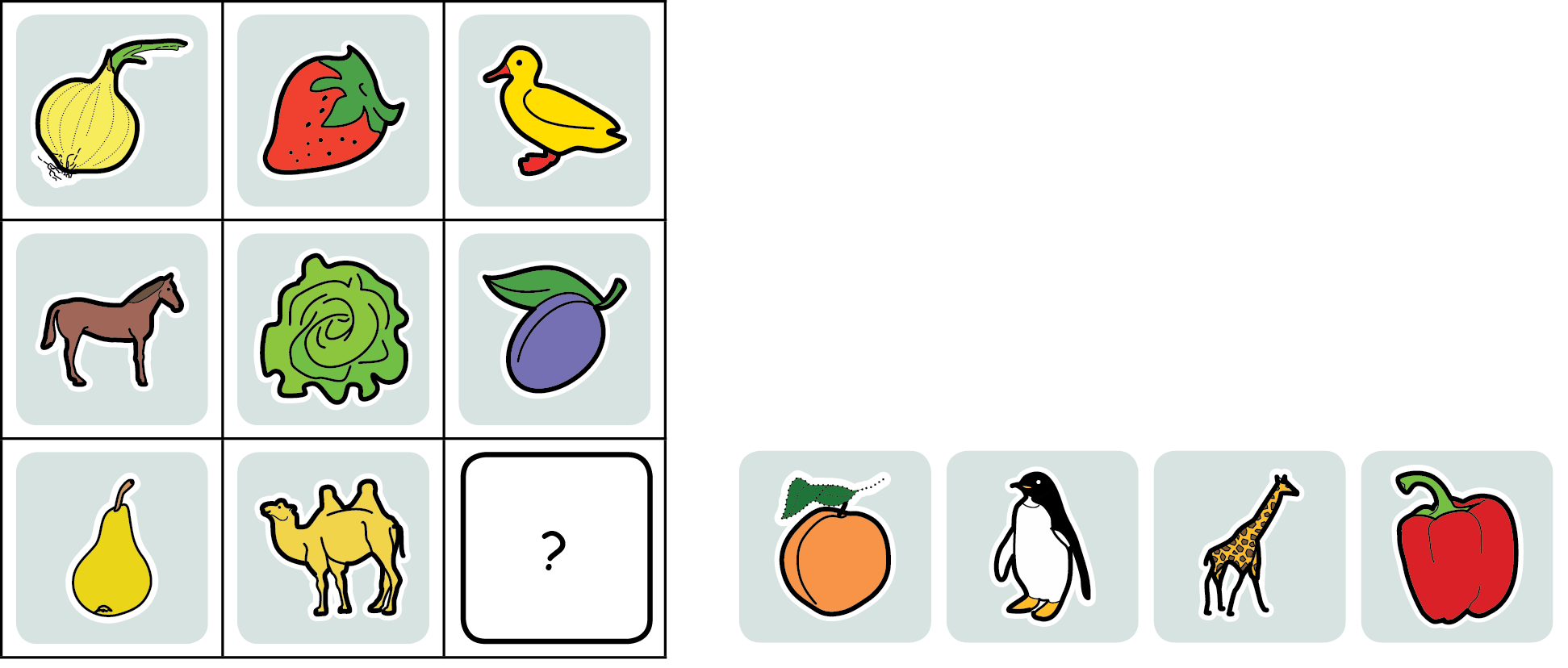 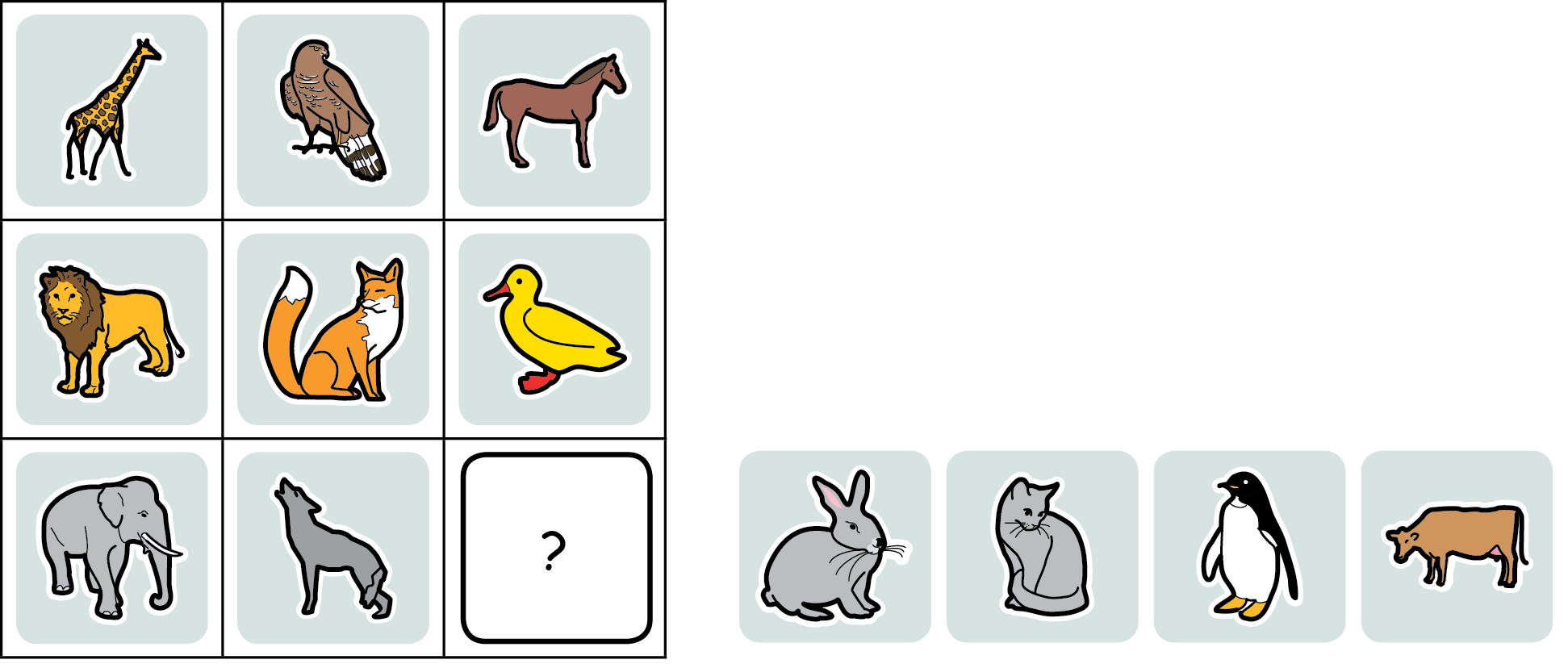 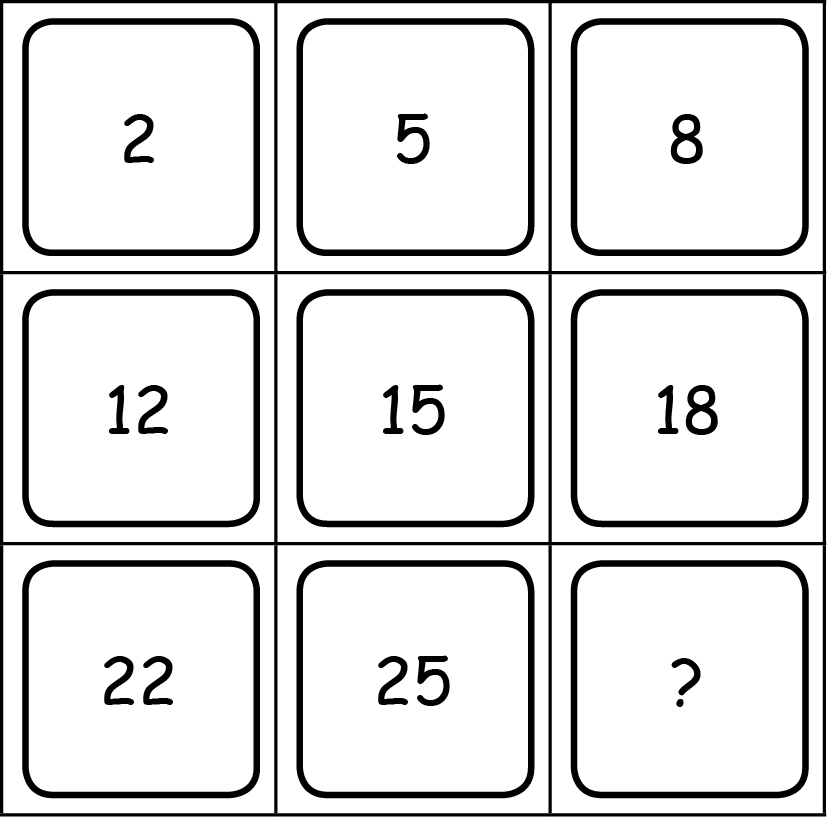 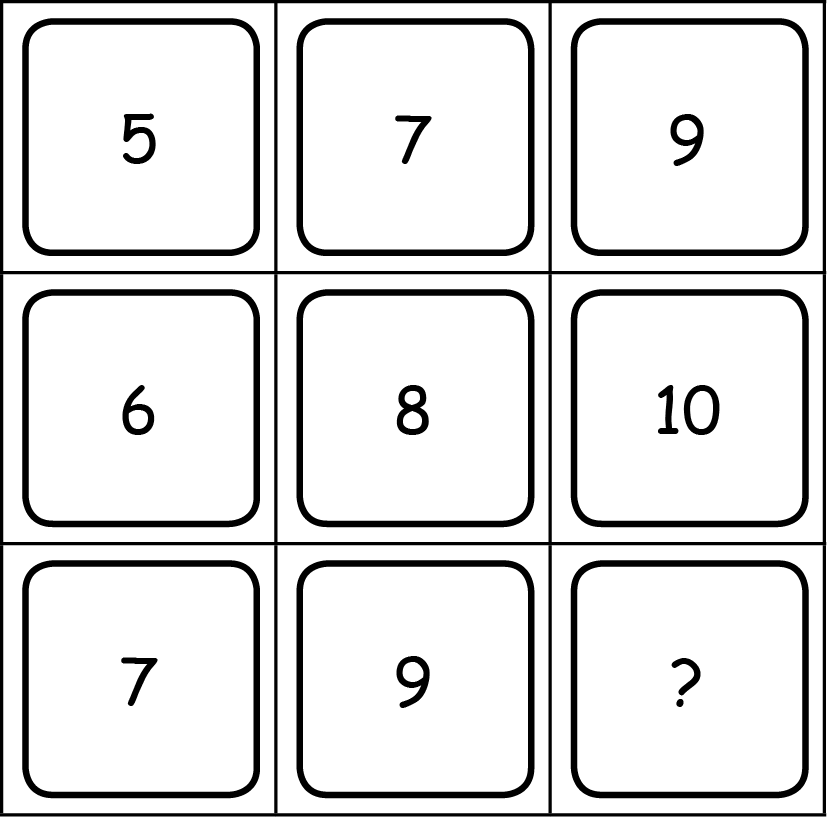 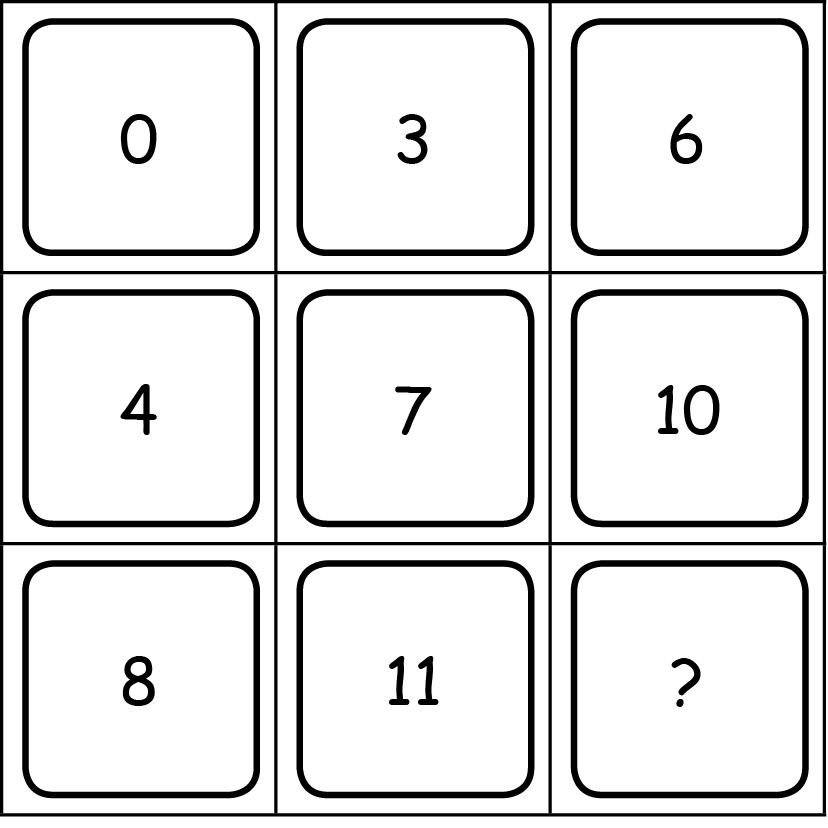 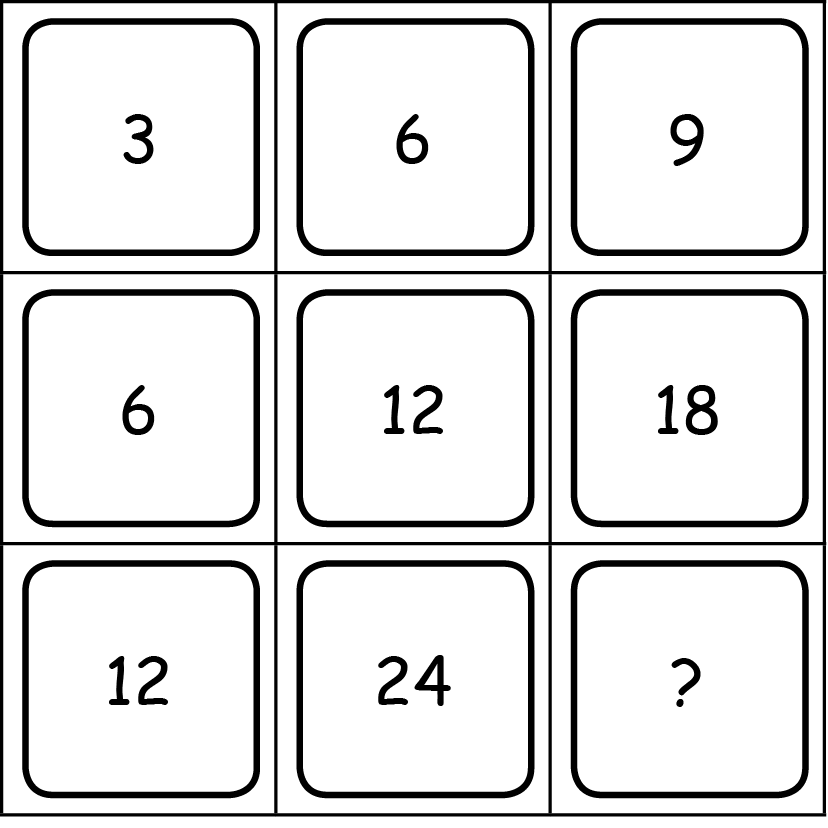 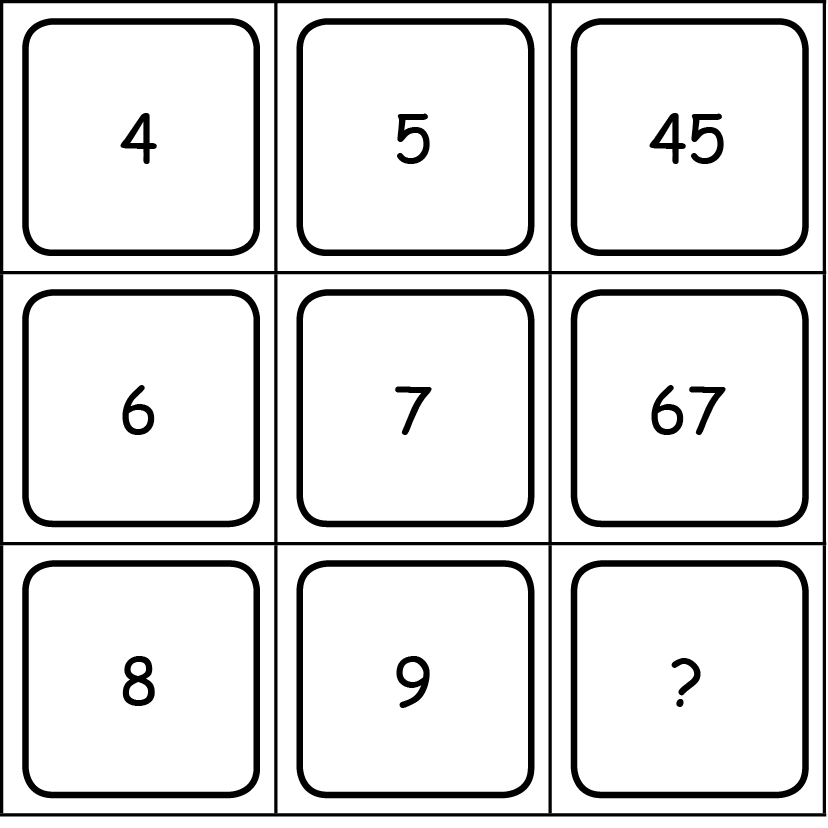 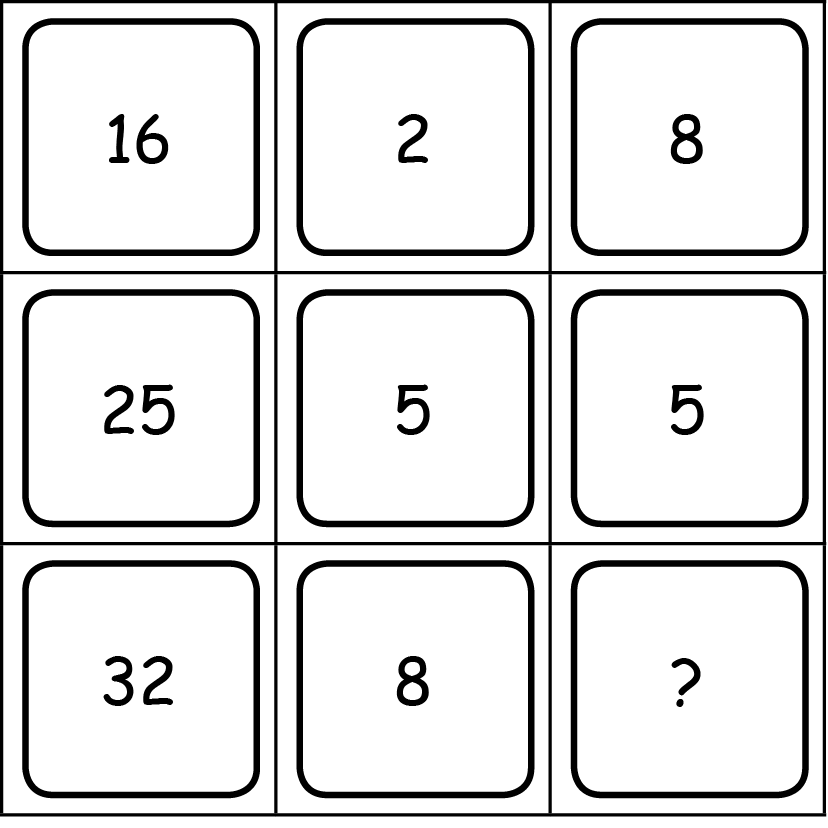 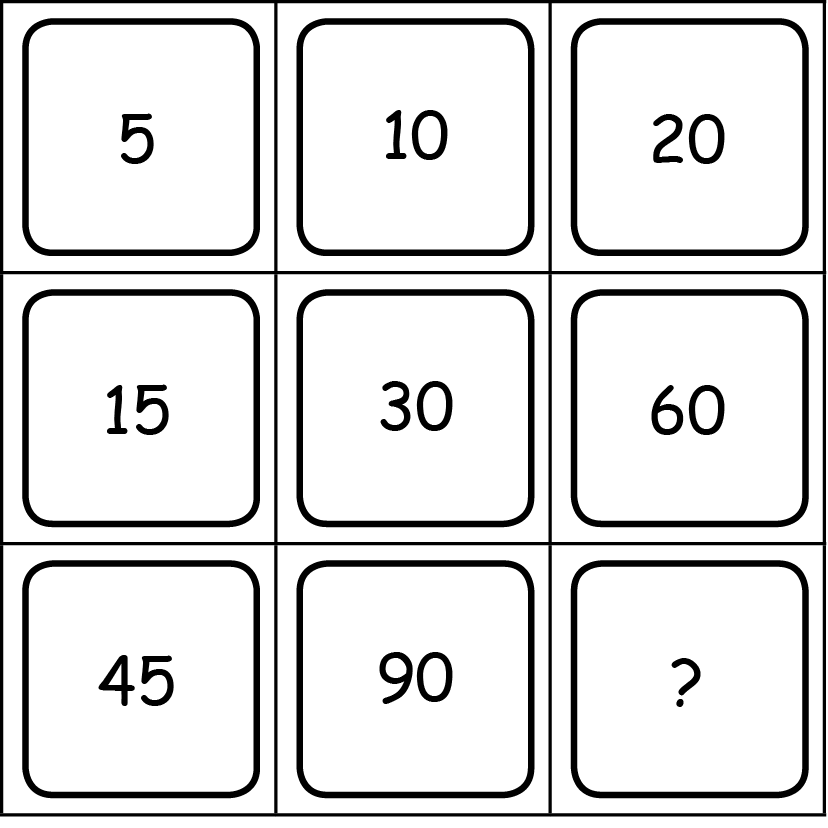 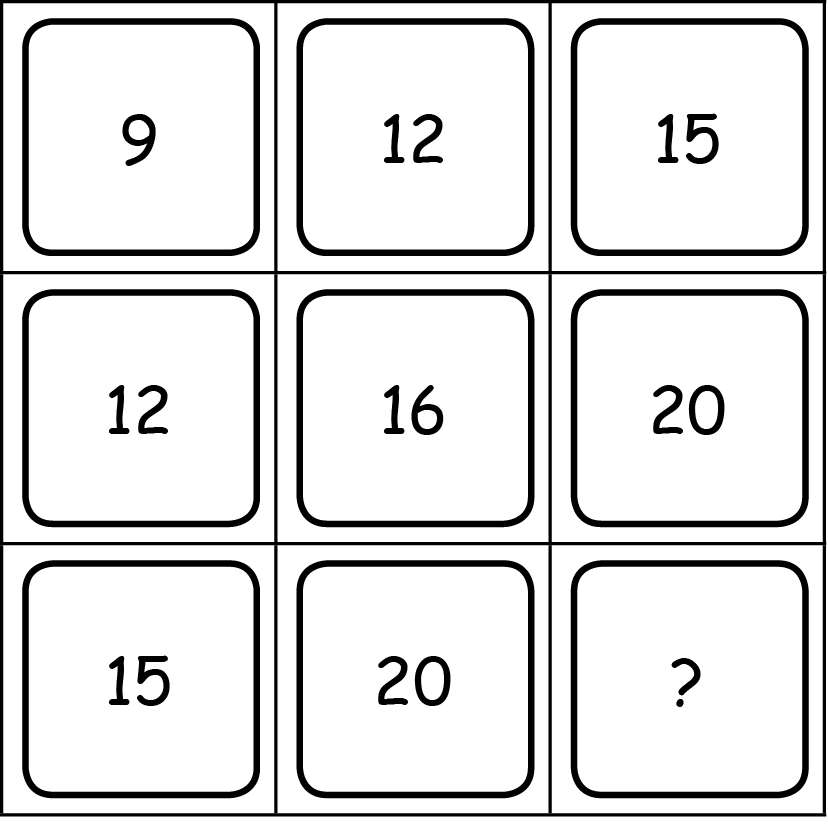 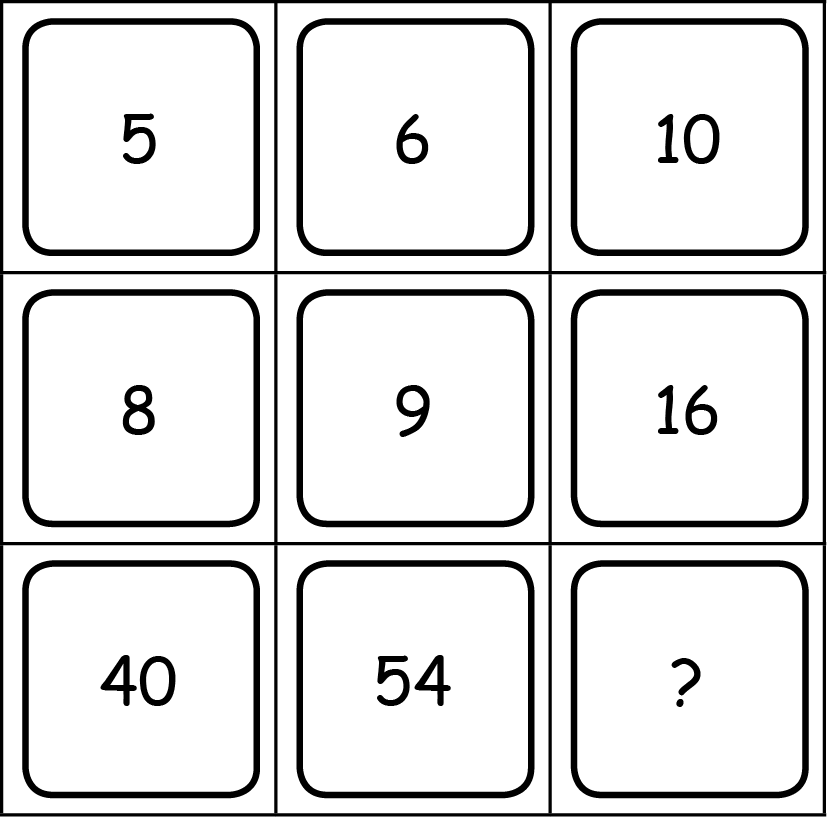 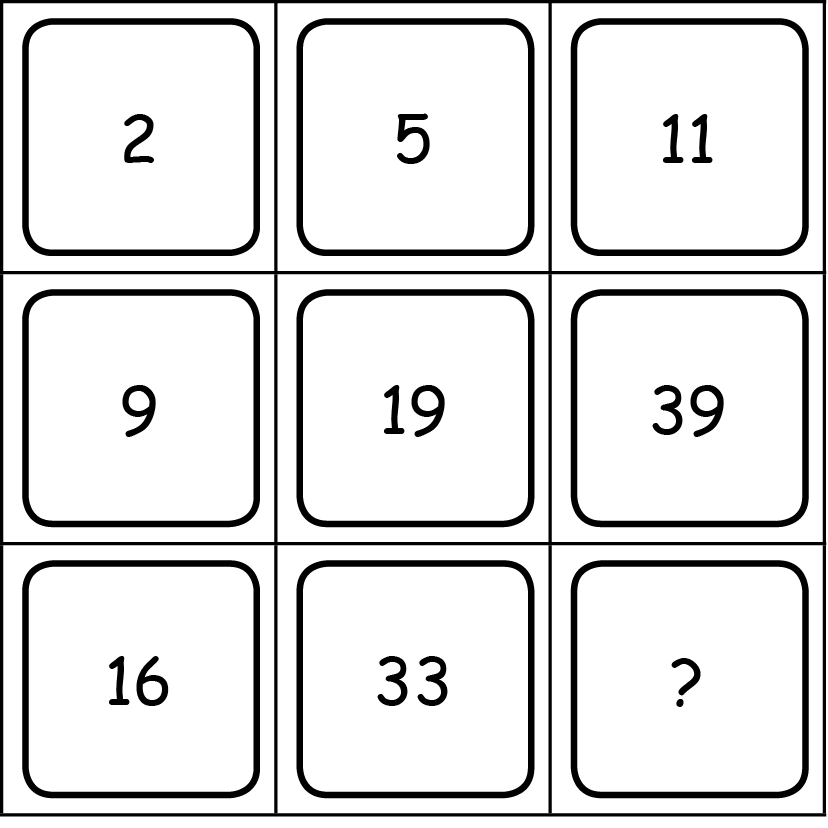